ANTEPROYECTO PROFORMA 2022
Diciembre 2021
PROFORMA 2022
GASTOS 2022: USD 734.69 M
GASTOS 2022: USD $ 830,96 M
Segundo Debate
Primer Debate
60%
60%
*
Elaboración: SGP

Nota:  Proyecto Metro de Quito: Incluye el Presupuesto asignado de Recursos Municipales por $ 22.501.499,39 más los desembolsos del Proyecto por $ 100.224.928 que asciende a un total de $ 122.726.427,68
Elaboración: SGP

Nota:  Proyecto Metro de Quito: Incluye el Presupuesto asignado de Recursos Municipales por $ 50.746.291,21 más los ingresos propios del Proyecto por $ 101.989.892,28 que asciende a un total de $ 152.736.183,49
2
[Speaker Notes: Sugiero incorporar en el Gasto 2022 de segundo debate el monto exacto del archivo de proforma USD 830.96 M]
PRESUPUESTO DE INVERSIÓN 2022
PROFORMA DE INVERSIÓN CON INCREMENTO DE USD 75,2M
58%
10,4%
8%
4,3%
4,3%
3,3%
Elaboración: SGP
Nota:  (*) En el Sector de Movilidad se Incluye el Presupuesto de la Primera Línea del Metro por $ $ 152.736,183,49
3
PRESUPUESTO DE INVERSIÓN 2022
PRESUPUESTO PROFORMADO POR SECTOR Y NÚMERO DE PROYECTOS
58%
10,4%
8%
4,3%
4,3%
3,3%
Elaboración: SGP
Nota:  (*) En el Sector de Movilidad se Incluye el Presupuesto de la Primera Línea del Metro por $ 152.7M
4
PRESUPUESTO DE INVERSIÓN 2022
MOVILIDAD
58%
10,4%
8%
4,3%
4,3%
3,3%
5
[Speaker Notes: Sugiero la redacción de ”Se transparentan gasto corriente”, talvez hablar que se reclasifica el gasto donde corresponde por su naturaleza. Porque en la comisión el término transparentar generó cierta confusión.]
PRESUPUESTO DE INVERSIÓN 2022
ADMINISTRACIÓN GENERAL
58%
10,4%
8%
4,3%
4,3%
3,3%
6
PRESUPUESTO DE INVERSIÓN 2022
COORDINACIÓN TERRITORIAL
58%
10,4%
8%
4,3%
4,3%
3,3%
7
PRESUPUESTO DE INVERSIÓN 2022
TERRITORIO, HABITAT Y VIVIENDA
58%
10,4%
8%
4,3%
4,3%
3,3%
8
PRESUPUESTO DE INVERSIÓN 2022
CULTURA
58%
10,4%
8%
4,3%
4,3%
3,3%
9
PRESUPUESTO DE INVERSIÓN 2022
DESARROLLO PRODUCTIVO
58%
10,4%
8%
4,3%
4,3%
3,3%
10
PRESUPUESTO DE INVERSIÓN 2022
EDUCACIÓN
58%
10,4%
8%
4,3%
4,3%
3,3%
11
SEGURIDAD
58%
10,4%
8%
4,3%
4,3%
3,3%
12
OBSERVACIONES 
PRIMER DEBATE DEL CONCEJO METROPOLITANO
13
Tema: Proyecto AMT
Respuesta
Solicitud
Incorporada.- Se elimina el proyecto citado; y, el presupuesto que mantenía éste, se trasladó al proyecto “Fomento de la Seguridad Vial y Control de Tránsito en el Distrito Metropolitano de Quito”, en la actividad “Monitorear y supervisar el funcionamiento de Centros de Revisión Técnica Vehicular”, en la partida presupuestaria 770102 para garantizar la prestación del servicio de RTV en el DMQ.
Concejal Soledad Benítez
Proyecto “Construcción, equipamiento, mantenimiento de los centros de revisión y control técnico vehicular, en el detalle de gastos se hace constar solo a la partida presupuestaria 770102 denominada tasas Generales. Se requiere mayor explicación de este proyecto y la correcta utilización de las partidas conforme a su gasto.
14
Tema: Proyecto Primera Línea del Metro de Quito
Respuesta
Solicitud
El Modelo de gestión será mediante la contratación de un Operador internacional; para lo cual se han previsto las siguientes etapas y plazos: 
definición del Modelo de operación, Parámetros de operación, y Términos de referencia, 4 meses; 
Proceso precontractual, 3 meses; y 
Contratación, 2 meses; con un total de 9 meses, a partir del 01 de diciembre de 2021.
Concejal Soledad Benítez y Fernando Morales
El Gerente de la Empresa Metro de Quito, anuncio que este proyecto no se concluirá en el 2022. ¿Cuando se inaugurará?. ¿Qué modelo de gestión va seguir?
15
[Speaker Notes: Sugiero enmarcar la respuesta a la solicitud. Retirar lo relacionado del SIR que se topa mas adelante en las dudas de otros concejales.]
Tema: Proyecto Primera Línea del Metro de Quito
Respuesta
Solicitud
La EPM Metro de Quito no considera el rubro de seguro de Obra Civil y Material Rodante (USD 6’100.000) en su proforma de POA 2022, debido a que actualmente estos bienes son propiedad del MDMQ, en este sentido, fueron considerados en la proforma 2022 de la Dirección Metropolitana Administrativa del MDMQ.
Respecto al rubro de seguros, por USD 3’900.000,00 para el primer trimestre del 2022, éste se refiere a la contratación de la póliza todo riesgo correspondiente al material rodante, durante el período de pruebas; este rubro se ejecutará y pagará a través del Consorcio Línea 1 del Metro de Quito (CL1), que al momento se encuentra gestionando la contratación, previo inicio del período de pruebas en 2022.
Concejal Soledad Benítez
Se explique el tema de pago de los seguros, a cargo de quien corren estos egresos, y en que parte del presupuesto se ven reflejados.
16
Tema: Proyecto Primera Línea del Metro de Quito
Respuesta
Solicitud
Incorporada.- Se contemplan la utilización de recursos para ejecutar consultorías para la PLMQ estructuradas en el Componente V, las cuales constan en el plan de adquisiciones aprobado por el Banco Mundial – BIRF y son de fundamental importancia para el desarrollo del proyecto; así como para la implementación del Sistema Integrado de Transporte Público. El presupuesto considerado es de USD 10.329.891,35.
Adicionalmente, se considera el acompañamiento técnico y la continuidad de los servicios de la fiscalización del Proyecto de la Fase 2 y los servicios de la gerencia de Proyecto para el cierre y liquidación del Proyecto PLMQ; por lo que es necesario generar nuevas enmiendas de estos contratos por USD 11’694.505,32.
Concejal Soledad Benítez
Revisar presupuesto de consultorías consta un valor de USD, 20’905.506,58. Justificar
17
Tema: Incremento EPM Metro de Quito
Respuesta
Solicitud
Incorporada.- Conforme el POA enviado por la empresa mediante Oficios Nro. EPMMQ-GG-2021-1450-O y EPMMQ-GG-2021-1454-O de 29 de noviembre y de 1 de diciembre 2021, respectivamente, se considera el presupuesto para el Operador de la Primera Línea del Metro de Quito por un valor de USD 4.142.010,04, mismo que se encargará de realizar las pruebas integrales denominada “marcha blanca”.
Concejal Soledad Benítez
Se justifique el incremento al presupuesto 2021:  EPM Metro de Quito 4’996.197,58 .
18
Tema: Sistema Integrado de Recaudo
Respuesta
Solicitud
Incorporada.- Actualmente, se trabaja en una estrategia conjunta entre las entidades involucradas, para lo cual se han mantenido reuniones con la Secretaría de Movilidad y EPMMQ y se han concretado gestiones con los organismos multilaterales para volver a integrar la adquisición del SIR en el Contrato FIDIC, proceso de compra que incluye a las dos empresas. 
Adicionalmente, se coordina con la Procuraduría Metropolitana, la elaboración de una nueva Resolución; de manera tal que, su contenido  contribuya a la ejecución de cada subsistema, de acuerdo a criterios de eficiencia y efectividad.
Concejal Soledad Benítez
¿Como se tienen pensado contratar los sistemas de recaudo en conjunto con la Empresa de Pasajeros? 
Concejal Luis Reina
Informe sobre la aplicación de la resolución sobre el sistema de recaudo del Metro y la EPM Pasajeros.
Concejal Analía Ledesma
Se revise la asignación para un Sistema Integrado de Recaudo
Concejal Omar Cevallos y Juan Carlos Fiallos
El Sistema integrado de Recaudo, debe ser único, y articulado por entre la Secretaría de Movilidad, EPM PASAJEROS y EPM METRO.
19
Tema: Obras de la EPMMOP
Respuesta
Solicitud
Incorporada.- Se realiza un incremento adicional al primer debate por USD 35.344.666,0 para nuevas intervenciones tales como: Campus Quito -Fase 1-; Corredor Labrador a Carapungo –Fase 1-; desconcentración operativa para pavimentación; intervenciones en Zonas metro en paradas influencia; y, estudios para 3 conectores viales en el sur del DMQ; y, planificación de expropiaciones. Con lo cual el presupuesto asignado para la EPMMOP asciende a USD 97.092.975,23.
Concejal Soledad Benítez y Brith Vaca
Detalle valorado de las obras a ejecutarse por la Empresa de Obras Públicas. 


Concejal Mónica Sandoval
Se considere recursos para el proyecto Campus Quito
20
#PorUnQuitoDigno
[Speaker Notes: Se dispone del detalle por proyecto de los USD 35 MM  de incremento. Porque la tabla suma 97 MM que entiendo es el total, pero se habla de 35 MM en el párrafo y ese tipo de cosas generaron confusión en Comisión.]
Tema: Presupuestos Participativos
Respuesta
Solicitud
Concejal Soledad Benítez y Blanca Paucar
¿Cuáles son los criterios en la asignación de los recursos para las Administraciones Zonales?. Unas destinan los recursos para obras, y otras hasta en gastos operacionales, o promocionales caso Administración La Delicia o Compra de bienes muebles en la Administración Tumbaco. Justificar.
Existen 2 criterios macro para la asignación de presupuestos participativos, que son Tamaño y Equidad; con diferentes sub criterios, proceso establecido por la Secretaría General de Coordinación Territorial y Participación Ciudadana..  
La Administración Zonal Tumbaco y la Administración Zonal La Delicia responde a lo dispuesto en el artículo 417 del Código Municipal para el Distrito Metropolitano de Quito; es decir, que los proyectos sociales fueron priorizados por la ciudadanía.
21
Tema: Presupuestos Participativos
Respuesta
Solicitud
En el proyecto de presupuestos participativos, el arrastre de obras asciende a USD 774.549.68, de acuerdo al siguiente detalle, por Administración Zonal:
Concejal Soledad Benítez
Presupuesto destinado para Obras de Presupuestos participativos, y de este, cuanto está destinado a obras de arrastre.
22
Tema: Incremento a las administraciones zonales
Respuesta
Solicitud
Incorporada.- Se considera un incremento para las administraciones con la finalidad de atender las demandas ciudadanas conforme el siguiente detalle:
Concejala Fernando Morales
Considera que el sector de Calderón es un sector en expansión permanente, al igual que los valles, los Chillos, Tumbaco y todas las parroquias que le pertenecen a esas administraciones zonales. L
a sugerencia la observación es que sobre todo en las administraciones zonales donde existe esta expansión urbana, recomienda que se incremente los rubros para estas administraciones zonales.
23
Tema: IMP
Respuesta
Solicitud
El incremento del presupuesto esta orientado para la “Reactivación del Centro Histórico de Quito”, para lo cual se han definido 6 proyectos de inversión, con un presupuesto que asciende a USD USD 18.150.383,10, con el propósito de fortalecer la conservación del patrimonio cultural, y así mejorar las condiciones de productividad de los habitantes del CHQ, con espacios públicos de calidad, inclusivos que permitan apreciar la arquitectura patrimonial edificada durante sus diferentes temporalidades en los ámbitos civil y religioso.
Concejal Soledad Benítez
Se justifiquen el incremento en relación al presupuesto  2021:  Instituto Metropolitano de Patrimonio 9’339.907,57
24
[Speaker Notes: Desde mi perspectiva, considero pertinente como se ha hecho en otras láminas, poner un cuadro resumen con los principales proyectos del IMP donde esta destinado el presupuesto. Porque la duda es, porque en 2022 tienen USD 21 MM, cuando en 2021 tenían apenas USD 9 MM. Por lo tanto, lo importante es indicar que ese recurso esta destinado a obras de relevancia para el CHQ, pero con montos no solo la descripción de lo que se quiere hacer.]
Tema: IMP
Respuesta
Solicitud
Incorporada.- En el POA 2022, se consideran las metas del PMDOT  2021-2033, para lo cual se solicitó el incremento de USD 2.768.053, con el objeto de mejorar el estado de conservación del patrimonio edificado, material e inmaterial en el DMQ. El presupuesto del IMP asciende a USD 18.150.383,10.
Concejal Luz Elena Coloma
¿Cuál es la proyección del IMP respecto al cumplimiento de las metas determinadas en el PMDOT 2021-2033 relacionadas con la conservación del patrimonio.? ¿El presupuesto es suficiente para cumplir con lo que se ha planificado a largo plazo?
25
#PorUnQuitoDigno
[Speaker Notes: El incremento en el Excel de la Proforma 2022 para IMP asciende a 2.960.856 (Sugiero revisar el monto)]
Tema: IMP
Intervenciones IMP
Solicitud
Concejal Juan Carlos Fiallos
Se determine cuáles son las intervenciones para reactivar el centro histórico y para atraer la inversión
26
[Speaker Notes: Los nombres de los proyectos esta bien, pero las acciones sugiero resumir porque no se va alcanzar a leer esta lámina en el Consejo, y es importante poner montos.]
Tema: Operador Urbano
Respuesta
Solicitud
El arranque del Operador no está considerado como un proyecto, es un proceso agregador de la empresa, según lo establecido en la ordenanza Metropolitana PMDOT-PUGS Nro. 001-2021.
El recurso financiero destinado al personal, es el mismo considerado para la empresa, que asciende USD 1.851.862,96 (fondos propios),
La adquisición de equipo tecnológico especializado para el arranque del Operador Urbano, está planificada en el presupuesto dentro del grupo de gasto Bienes de larga duración que permitirá inicialmente cubrir las demandas del cliente interno y externo, con un valor de USD 89.348,04 (recursos municipales).
Concejal Soledad Benítez
Se pormenorice los gastos destinados para la puesta en marcha del Operador Urbano
27
Tema: Incremento a Fundaciones de Cultura
Respuesta
Solicitud
Concejal Juan Manuel Carrión
Sobre cultura y con la asignación, particularmente a las Fundaciones, sugiere cuadro comparativo de lo que se plantea para el 2022 con lo que se está cerrando el 2021. Hay que asegurar que los presupuestos de las Fundaciones no sean disminuidos.

Concejal Paulina Izurieta y Mónica Sandoval
Se contemple incremento a la Fundación Museos y a la Fundación Teatro Sucre.
Incorporada.- Se considera el incremento a las fundaciones del sector cultura, por valor de UDS 1.100.000, debido a, que por los efectos de la pandemia ha ocasionado la reducción de aforo a las actividades culturales y por ende a los ingresos generados por cada fundación.
28
Actividades del Proyecto Bicentenario 2022
Tema: Bicentenario 2022
Respuesta
Solicitud
Concejal Soledad Benítez
Se detallen los recursos que se invertirán en el marco del Bicentenario 2022.
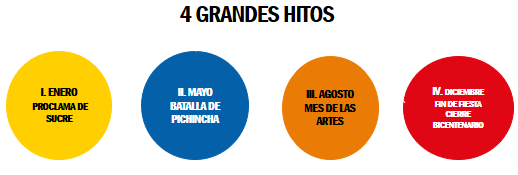 29
[Speaker Notes: Sugiero retirar el detalle de la inversión para hacer legible la lámina, porque asumo es detalle lo va a tener Nadia a la mano en el documento que se envió al Consejo.]
Tema: Incremento a Educación
Respuesta
Solicitud
Incorporada.- Se considera un incremento para la Secretaría de Educación de USD 2.270.059 para:
Estudios para la Unidad Educativa Julio Moreno Peñaherrera – Amaguaña.
Mejoramiento de infraestructura de las unidades educativas – entes no contables-
Nuevas infraestructuras deportivas en ligas barriales
Concejal Brith Vaca y Paulina Izurieta
Se asignen los recursos para la construcción de la Unidad Educativa Julio Moreno - Amaguaña.

Concejal Marco Collahuazo
Considerar la asignación de recursos para los proyectos de Quito A la Cancha y Quito Activo,

Concejal Luis Reina
Se consideren asignaciones para la atención adecuada para un Quito activo, reequipando, las canchas y los parques.
30
Tema: Unidad Patronato San José
Respuesta
Solicitud
Se incrementa la cobertura de atención de los servicios, debido a factores socioeconómicos, secuelas de la pandemia, desempleo y alta presencia de personas en situación de movilidad humana. 
Es, así que en el proyecto Atención a la Primera infancia, se defina como meta, atender 13.000 niños y niñas, además de mujeres gestantes y lactantes, acorde al nuevo modelo de gestión (2 modalidades de atención).
El incremento en remuneraciones, corresponde a la contratación de los 179 puestos del personal asignado para brindar el servicio de atención domiciliaria a la primera infancia, conforme a la implementación del nuevo modelo de gestión.
Concejal Soledad Benítez
Incremento en relación al año 2021 de USD. 6’471.652,97. Pese que su ejecución presupuestaria en el 2021 alcanza el 46 %. Se justifique porque el incremento en el grupo remuneraciones de USD. 3’253.387,69. Justificar

Concejala Carlos Corella
Solicita se revisen el presupuesto asignado de $13’000,000,00 al Patronato San José, considerando que los problemas que plantea solucionar con estos recursos puede solventarse a través de campañas de prevención, en coordinación con la Secretaría de Inclusión Social.
31
Tema: Unidad Patronato San José
Respuesta
Solicitud
El proyecto Circo de Luz Quito, tiene como objeto realizar un trabajo sistémico con adolescentes, jóvenes y adultos jóvenes en riesgo y vulnerabilidad, a través de la sensibilización, desarrollo de talleres recreativos y de artes circenses.
Se planifica para el 2022 atender:
1.200 adolescentes, jóvenes y adultos jóvenes que participan activamente en la programación del proyecto.
15.000 adolescentes, jóvenes y adultos jóvenes sensibilizados en temas de promoción y protección de derechos. 
100 adolescentes, jóvenes y adultos jóvenes formados en artes escénicas.
Concejal Paulina Izurieta
¿Realmente necesitamos hacer el Proyecto Circo de Luz de Quito? Justificar
32
[Speaker Notes: Sugiero mantener una respuesta mas concreta respecto del alcance del proyecto y los beneficiarios que se pretende llegar, porque la información no se puede leer, y el detalle esta en la respuesta enviada al Consejo.]
Tema: Unidad Patronato San José
Respuesta
Solicitud
Concejal Mónica Sandoval
Asignación de 6 millones de la Secretaría de Inclusión para la atención a la primera infancia, debe ser para la atención de los CEMEI, ya que es la entidad a cargo en la Secretaría de Educación. Justificar
Se está diseñando un modelo de gestión integral para el desarrollo infantil, que involucra, la implementación de la modalidad “Quito Crece en Familia”, con dos servicios: 
Atención domiciliaria concobertura 11.000 niñas, niños y mujeres gestantes.
Centro de Desarrollo Infantil. 2.000 niñas y niñas.
Con esta modalidad se busca promover la protección integral de 0 a 3 años y mujeres gestantes que habitan en el DMQ.  
La modalidad de servicios instalados en los CEMEI, es el modelo base para la implementación de centros infantiles que mejoren, perfeccionen e institucionalicen los servicios de lo que fueron los “guagua centros”.
33
Tema: Unidad Patronato San José
Respuesta
Solicitud
Incorporada.- El nuevo modelo de gestión desarrollado para los centros de atención a primera infancia en el Distrito Metropolitano de Quito, así como la proyección del presupuesto, permitirá cubrir la meta planteada de 13.000 niñas y niños con atención en servicios de desarrollo infantil bajo dos modalidades, de acuerdo al siguiente detalle:
Concejal Carlos Corella
En los recursos asignados al Patronato San José se ha incluido las indemnizaciones pendientes por haber suspendido los Guagua Centros. Es importante que el presupuesto no solo se enfoque en lo material, sino que también se incluya en lo social. Consulta si dentro de la asignación de Guagua Centros se consideró las liquidaciones.
Nota: (*)  Este presupuesto se complementa con la asignación en gasto corriente de 3’253.387,69, lo que será utilizado íntegramente en equipo de trabajo para el servicio de desarrollo infantil (mediadoras/es).
34
Tema: Unidad de Bienestar Animal
Solicitud
Respuesta
Incorporada.- La UBA considera en el proyecto “Manejo de Fauna Urbana en el DMQ” el registro metropolitano de la fauna urbana, para lo cual cuenta en stock con 16.100 microchip y 9 lectores, por lo que se planificó USD 3.000, de requerirse presupuesto adicional se gestionará con traspasos de créditos.
Las actividades consideradas para el efecto son:
Concejal Brith Vaca
Se considere el proyecto del REMETFU, para el registro metropolitano de fauna urbana. Informar y justificar.
35
Tema: Geoparque
Respuesta
Solicitud
Incorporada.- En el Anteproyecto de Presupuesto 2022, se considera el proyecto RELACIONES Y COOPERACIÓN INTERNACIONAL PARA EL DESARROLLO cuyo objeto es coordinar y gestionar las políticas de posicionamiento y cooperación en el ámbito internacional, dinamizando procesos de integración con instancias internacionales a favor del desarrollo del Distrito Metropolitano de Quito, en el cual se incluye el dossier para la calificación del DMQ como Geo parque.
Concejal Carrión
Verificar en los presupuestos asignados a la Dirección de Relaciones Internacionales, que hoy se señalaba $70.000,00 destinados a cooperación internacional. Este rubro debe apuntalas el desarrollo mediante proyectos incluidos formalmente en el POA.
36
Tema: Reactivación Económica
Respuesta
Solicitud
Incorporadas.- Se incrementa el presupuesto en el Sector de Desarrollo Productivo a la Agencia de Promoción Económica –CONQUITO- el  valor de USD 1.000.000 para el Centro de Innovación de Quito – KOICA, con el objeto de contribuir a la revitalización del Ecosistema de Innovación del Ecuador a través del mejoramiento cuantitativo y cualitativo de las actividades destinadas a fomentar la tecnología y la innovación.
Para la EPMMOP se considera un incremento de USD 35.344.666,06 para financiar nuevas intervenciones y obra pública en el Distrito Metropolitano de Quito.
Concejal Analía Ledesma
Indica que, la mejor herramienta para que la ciudad recobre su liderazgo a nivel nacional y latinoamericano sea dotarle de instrumentos que permitan la reactivación económica, el Municipio debe ser el promotor de la reactivación económica local. 
Concejal Juan Carlos Fiallo
Si se pretende reactivar económicamente a la ciudad, entonces se requieren recursos para la Secretaría de Desarrollo Productivo, para la EPMMOP que son las instituciones que deben invertir para generar obra pública que a su vez genere puestos de trabajo.
Concejal Luis Reina
Se revise la asignación de CONQUITO, considerando que es hora de preocuparse de los pequeños productores, de los mercados y de los comercios municipales.
37
Tema: Modelo de Gestión –EPMGIRS-
Respuesta
Solicitud
Vicealcaldeza Brith Vaca
Se debería revisar el modelo de gestión de la Empresa Pública Metropolitana de Gestión de Residuos Sólidos, considerando que todas las empresas públicas deben ser eficientes, rentables y sustentables. El plan propuesto lo único que plantea es seguir las mismas prácticas del manejo que ha sido caduco, en este nuevo siglo con el tema de la disposición de recursos.
EMGIRS está trabajando en un nuevo modelo de gestión que además prevé un diseño asociativo, para la gestión adecuada de los residuos.
38
Tema: Registro de la Propiedad
Respuesta
Solicitud
Incorporada.- Se reactiva el Proyecto MODERNIZACIÓN INTEGRAL DEL REGISTRO DE LA PROPIEDAD, con el objeto de brindar al usuario un servicio más eficiente, que permita avanzar en la modernización y digitalización de la entidad y la modernización del Folio Real. Se asigna un presupuesto de USD 1’850.000.
Concejal Luz Elena Coloma
Existe la necesidad de inscribir la razón correspondiente en los bienes patrimoniales. Para que esto pueda concretarse se requiere avanzar en el folio real, para el cual ya existe un sistema, pero no existe la capacidad para avanzar rápidamente. Hay que entender que la vinculación del Registro con el Catastro no es un problema que vaya a solucionarse hasta que no se trabaje el folio real.
39
Tema: Tasa de Seguridad
Respuesta
Solicitud
La sentencia se dictó con efectos diferidos de seis meses, espacio en el cual sigue vigente la norma, y permite de considerarlo pertinente la elaboración de nueva normativa, que debe considerar lo siguiente:
- Que la tasa fijada por servicios de seguridad ciudadana establezca un accionar estatal determinado;
- Que la tarifa que se establezca por los servicios de seguridad ciudadana, responda a los costos en los que incurre el GAD para la prestación del servicio vinculado a la tasa, de tal forma que se respeten el principio de provocación y recuperación de costos y el principio de equivalencia; y,
- Que se establezcan mecanismos de medición de satisfacción del servicio prestado.
Concejal Soledad Benítez
La Corte Constitucional. declaró la inconstitucionalidad del artículo 1540 del Código Municipal para el Distrito Metropolitano de Quito con efecto diferido y por conexidad de los artículos 1541, 1542, 1543 y 1544 del mismo cuerpo normativo que regulan el cobro de la Tasa de Seguridad.
Aun no se sabe que va a pasar con la tasa de seguridad, y ya se toma como un hecho real que se seguirá cobrando, el proyecto de ordenanza recién ha iniciado su conocimiento en la Comisión de Presupuesto.
40
REQUERIMIENTOS ADICIONALES
41
Nuevos Requerimientos para Proforma 2022
42
ALINEACIÓN PMDOT - PGA - PROFORMA 2022
ALINEACIÓN PMDOT - PGA - PROFORMA 2022
ALINEACIÓN CON INSTRUMENTOS DE PLANIFICACIÓN
43
ALINEACIÓN PMDOT - PGA - PROFORMA 2022
352 PROYECTOS 2022:  USD. 830.959.535
USD 102.412.322
USD. 208.100.231
GASTO DE 
INVERSIÓN:

254 Proyectos

USD. 516.568.313
GASTO CORRIENTE:

98 Proyectos

USD. 314.391.222
USD. 163.254.470
USD. 106.290.592
USD. 248.914.946
Gracias
45